Технология Изготовления игрушки
Овечка «Зефирка»
Один из вариантов известной модели овечки.
Это «Зефирка»Так назвали нашу овечку
Детали выкройки без припусков на швы. Припуски на швы по всем срезам: 0,5 - 0,7 см.
Материалом для игрушки послужило старое свадебное платье
Разложить детали выкройки на ткань, обвести с припуском 0,5 -0,7 см. и вырезать.
Разложить детали выкройки на ткань, обвести с припуском 0,5 см., вырезать
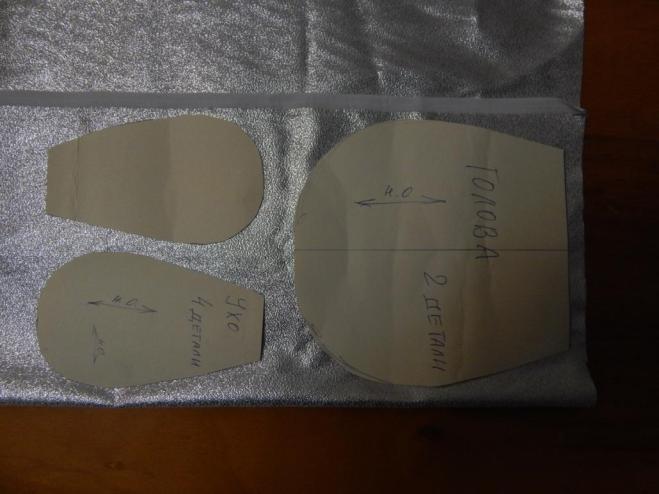 Раскроенные детали головы с припуском на швы 0,5 – 0,7см.
Сколоть детали  кроя
Обтачать детали на 0,5 – 0,7см от среза, удалить наметку, надсечь углы и выступы на 0,3 см.
Вывернуть на лицевую сторону, выправить шов и выметать.
Настрочить детали мордочки,обстрочить разрез на нижней части головы швом зиг-заг.
Обработать швом зиг-заг разрез на челке, сколоть детали челки.
Обтачать детали челки швом 0,5 – 0,7см.
Надсечь на 0,3 см. углы и выступы, вывернуть на лицевую сторону и выметать.
Ушки можно не выметывать, так они будут смотреться естественнее.
Проутюжить и удалить нитки выметывания.
Наполнить челку синтепоном, разрез - зашить.
Приложить и пристрочить ушки так, как  на фото.
Сколоть, сметать и обтачать детали головы.
Шов обтачивания надсечь по кругу и на углах.
Вывернуть через отверстие на лицевую сторону.
Наполнить синтепоном.
Зашить разрез вручную.
Наполнить синтепоном части туловища
Зашить разрезы вручную.
Детали овечки готовы к сборке.Все детали пришиваются аккуратно вручную.
Сравнительный размер.
И получается такая симпатичная овечка «Зефирка»
Вид с правого бочка.
Вид с левого бочка.
Еще один вид сбоку.
И очаровательный хвостик.
Свой вариант овечки создала учитель технологии МАОУ Заборьевской СОШ
Кондратьева Людмила Евгеньевна